Securing User Feedback
Non-Lawyer Navigator Programs
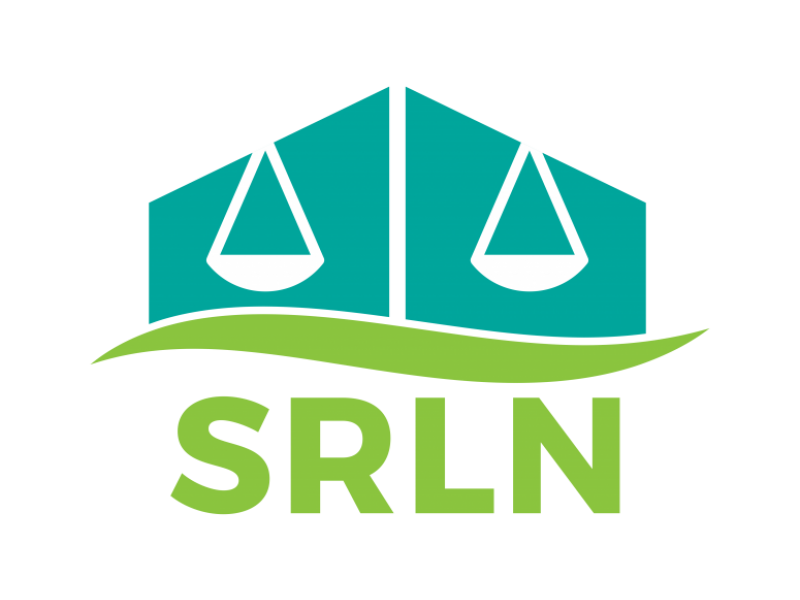 Eduardo Gonzalez
Projects Manager, Self-Represented Litigation Network
Washington, D.C.
Twitter: A2JEG
eduardo@srln.org
Overview
User Feedback - high level
Activating Feedback Mechanisms
Q&A
Overview
User Feedback - high level
Activating Feedback Mechanisms
Q&A
Takeaway:
Taking the time to formulate what you want to know and why, and how you will/can use feedback information will provide you with a better understanding of the opportunities you need to find or create to accomplish your feedback goals. 

You can start simple and build towards more complex analysis.
Feedback Framework
Feedback Mechanisms
Framework
“User”
Litigant/SRL/Public
Navigator - help agent
System professional - court 


“Feedback”
Reaction or performance of a task used as a basis for improvement
[Speaker Notes: Feedback provides]
Mechanisms
“User”
Litigant/SRL/Public
Navigator - help agent
System professional - court 


“Feedback”
Reaction or performance of a task used as a basis for improvement
Spectrum of Feedback
Simple
Reactions
Observations
One-way response

Moderate
Surveys
Feedback boxes

Complex
Interviews
Focus Groups
Usability Testing
[Speaker Notes: Examples
Florida JFA
RePresent Games
Other resources to explore

https://ctb.ku.edu/en
https://www.usertesting.com/
https://www.userinterviews.com/

https://www.srln.org/taxonomy/term/737
Mathias Burton Problem Solving Call video - https://youtu.be/XlH3Flsh9x4]
Activating Feedback Mechanisms
What does this mean?
For navigator: tools navigators are equipped with to serve the litigant

For litigant: the service and content they receive to assist in navigating process

For system professional: litigant’s expectation and behavior after assistance
[Speaker Notes: Does the device used to deliver the help in fact improve service?

Does the litigant succeed in the necessary tasks? Do they understand the process? Do they feel successful?

Does the system improve as intended?]
What does this mean?
For navigator: tools navigators are equipped with to serve the litigant

For litigant: the service and content they receive to assist in navigating process

For system professional: litigant’s expectation and behavior after assistance
Common Tools
Existing information

Journey Mapping

Personas

Cultivating feedback channels

Team debrief
[Speaker Notes: Does the device used to deliver the help in fact improve service?

Does the litigant succeed in the necessary tasks? Do they understand the process? Do they feel successful?

Does the system improve as intended?]
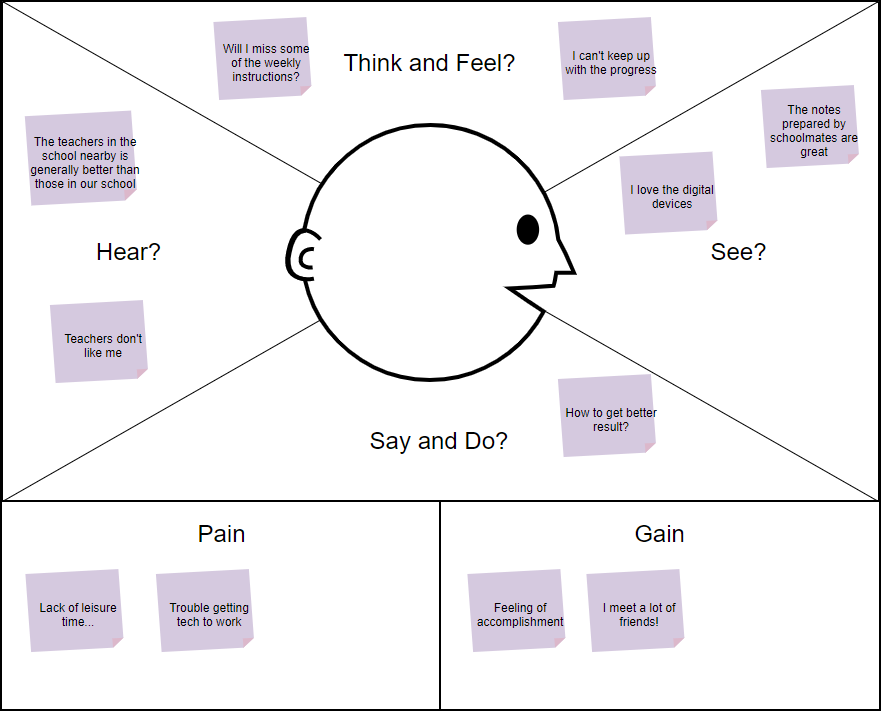 Useful resources
SRLN Resources:
Human Centered Design section: https://www.srln.org/taxonomy/term/737
SRLN Problem Solving Call - Mathias Burton’s presentation on remote usability testing & user feedback: https://youtu.be/XlH3Flsh9x4

Community Toolbox: https://ctb.ku.edu/en

User Testing: https://www.usertesting.com/

User Interviews: https://www.userinterviews.com/
Thank you!

Please feel free to reach out: eduardo@srln.org